JOSEPH CAHILLLone Star College – Tomball
I believe my primary teaching role is to stimulate student interest in learning. This is accomplished by showing students respect, conveying the personal and financial benefits of knowledge, and providing a learning environment full of enthusiasm, simple explanations of concepts, and care and concern for student success.
CARL CALENDARBrookdale Community College
If a class is really working, you can experience students seeing ideas in a new way and realizing that they are contributing to the growth of knowledge for everyone.  One class can change the way a student sees the world.
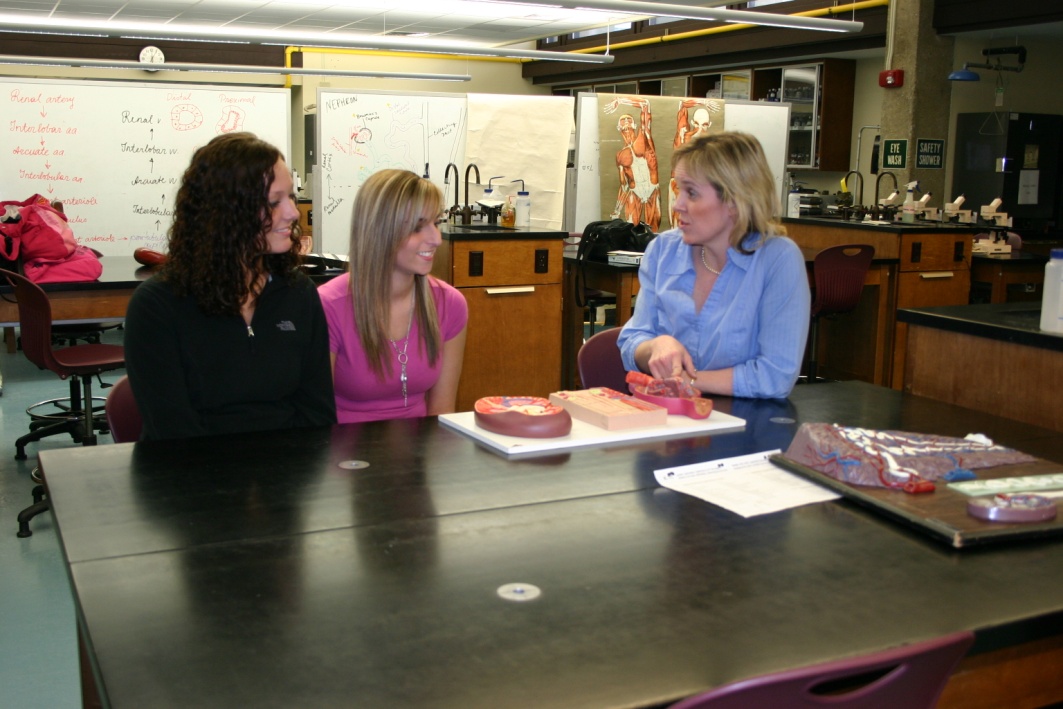 SUE CALEY-OPSALIllinois Valley Community College
I consider my classroom as a dynamic place. There is always room for improvement, which is exciting.
CAMPBELL JANETMt. Hood Community College
Most valued teaching practice:  Assign things that are fun to grade; you pass on the excitement.
JAMES CARLSONBaton Rouge Community College
I chose teaching because I felt inspired to make a difference in the lives of college students—like my professors had done for me. My goal for each semester is to help students learn to help themselves.
THOMAS CARTERCollege of DuPage
KATHY CARVERJohnson County Community College
The joy of teaching is like searching for a new treasure. It is important to be yourself and to be flexible with your plan. Teaching is not about being the content expert, but about making connections.
RICK CASWELLCamosun College
Without solid relationships and an appreciation for students as individuals, teaching techniques feel empty.
ANNA CAZESBaton Rouge Community College
Teaching the nursing profession is an avenue to develop and express my knowledge, thoughts and clinical expertise in processes that can benefit the students and society.  The opportunity to prepare students to become professional nurses is a valuable contribution to the health care needs of the community.
ANNETTE CEDERHOLMSnead State Community College
When students choose their own topics for writing essays with my guidance, I am empowering them to write about what they know and what they feel passionate about. When students tell me that they enjoyed writing an essay, I feel I have contributed to changing their perceptions about writing.
STEPHAN CIRICGeorge Brown College
It is essential to embrace the diversity of identities and histories that gather in the classroom each day, be that a question of culture, race, sexual identity, age, or experience.  Students need to feel safe, accepted, and valued.  Building these relationships creates a collaborative environment.  We learn from each other.
WILLIAM CISCOOakland Community College
The community college student body is a wonderful mix of energetic young people and mature, thoughtful, older adults.  I strive to create an environment that makes learning fun and exciting for everyone.  I get fired up every time I experience those epiphany moments when learning truly takes place.
LORA CLARKPitt Community College
I like to say I am in the life-changing business.  Every day I am grateful for the privilege of helping my students set goals, exposing them to the possibility of goals they didn’t even know existed, bringing those goals within their reach, and then watching them achieve them.  I celebrate their excellence.
LYNDA K. COATESPiedmont Community College
In the Early Childhood field, many students work full-time, have families and are taking classes in the evenings or online. I admire their dedication to education, which inspires me to teach at higher levels of excellence, so I know that they are investing their resources in a valuable learning experience.
FRED COEBURNMountain Empire Community College
The key to education is attention, and attention almost totally is dependent on curiosity. Promote and develop ideas or concepts to pique the student’s curiosity. The simple presentation of facts and figures will never trigger a student’s curiosity enough to engage their attention.
WAYNE COHANPiedmont Community College
Teachers along the way enabled me to see the beauty of the intellectual life. Because I cannot repay them, I decided to emulate them. The supreme moment is when a student, who has been battling to understand a concept, gets it.
RONALD COLEMANSan Antonio College
I feel inspired when I know students are assimilating whatwe are studying into their previous knowledge and buildinga strong framework for future study.  Teaching in this environment gives me a great sense of accomplishment.  Share this feeling of success with your students, and give them their own inspirations.
VERTHA COLIGANAlgonquin College
I am inspired by the energy, youth, and spontaneity of my students and by what they have taught me—that excellence is borne of embracing the challenges and the risks around us. It is key to positive change, to improved quality of life, to intellectual growth, to love of continuous learning and to authentic joy.
SUSAN COMPTONMotlow State Community College
Being a nurse for many years did not necessarily prepare me to teach nursing students. I have been a student myself as I have learned how to find innovative and effective ways to assist students to apply what they learn in the classroom and lab to actual clinical practice.  I am rewarded both as a nurse and as a teacher when I see these students practicing in my community as registered nurses.
BILL COODYWeatherford College
My major purpose has been recognizing that each student sees history through his own eyes and draws conclusions about historical events from his own framework of reference. Instead of focusing on the event itself, my goal is to provide new insights, new ideas to every student as he attempts to broaden and deepen his understanding.
BENNY CORNETTTexas State Technical College – West Texas
MELODY CORSOLake City Community College
We have to love what we do, as our enthusiasm for the subject we are teaching shows.
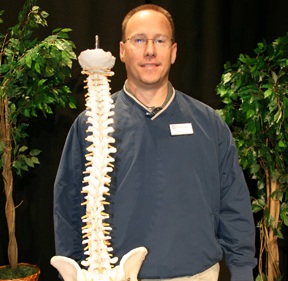 WILLIAM COUNCILSoutheastern Community College
Not only am I making a difference in individual lives, I am making a difference in our society as well.
LISA COURTNEYMississippi Gulf Coast Community College – Perkinston Campus
I believe that instruction is best facilitated in a caring environment where the relationship between the instructor and the student is based on mutual respect.  The encouragement and support of the instructor is vital to the student’s success.
KIM COXBossier Parish Community College
MARY COYLECochise College
As a desert transplant from Boston, who grew up amid the poetic cadences of her grandparents’ Irish brogue, I was inspired to become a lifelong student of language and literature.   Inspired by my courageous students, I advise students to be authentic, find connections, and live their passion.
LADONNA CRILLYWestern Iowa Tech Community College
The standard I use from the medical field is to treat patients and families the way you would want to be treated. As an EMS Instructor I treat students the same way.  Working with EMS students through a course and watching them put it all together at the end is my motivation.  Students that go on into the community delivering quality care and becoming productive members, that is inspiring to me.
ROGER CROWEPellissippi State Technical Community College
Carl Rogers said: ‘I don't believe that anyone has ever taught anything to anyone. . . . The only thing that I know is that anyone who wants to learn will learn.  And maybe a teacher is a facilitator, a person who puts things down and shows people how exciting and wonderful it is and asks them to eat.’
PATRICK CUNNINGHAMArizona Western College
I can take the daily news and ramp up discussion among the students.  It's easy to apply what is happening in the world to the basic economic principles that we learn in class.
GREGORY CUTLERBay de Noc Community College
It is such an honor to teach psychology; after all, it’s really a story about each and every one of us.  But it is a higher honor and calling to teach students.  I hope I never forget what it was like to be one of them...the frustration, the joy, the challenge, the uncertainty, the work, and the lights suddenly going on.  If I do forget, it will be time to leave the classroom.
MARY D’AOUSTGulf Coast Community College
My students inspire me because many times they have lost everything they hold dear. They come to me out of desperation, in spite of their fear.  Now that’s brave.
MARYAM DAMGHANICity Colleges of Chicago – Truman College
As a child, language fascinated me, opening the door to new worlds. This sense of wonder and excitement is what I try to convey to my students.
KAREN DAVIDSONCommunity College of Beaver County
I have taught nursing for 30 years and am still motivated by the excitement I see on the faces of students on their first day of class.  Many have had the dream of being a nurse for many years and are able to see that dream come true. I am there to help make it happen.
DIANNE DAVISWest Virginia University – Parkersburg
My students motivate me with their passion for learning. They know that I am interested in them, will listen to them, and will help them succeed if they will allow it. It's true that they don't care how much you know until they know how much you care.
PHILLIP DAVISDel Mar College
Education is about affecting a long-term positive change in a learner's behavior.  I view my role as a facilitator to assist and guide a learner through their journey of education.  I am success if at the end at that journey the leaner has accomplished goals and dreams.
LOURDES DE LA CRUZSheridan Institute of Technology and Advanced Learning
Living the learner experience when I teach a class of diverse students gives me a chance to reflect, review, redesign learning activities, and rejuvenate. When we solicit students’ feedback and listen to their voices, we weave connections with them, and their voices resonate in the way we teach.
ALFRED DE LA ROSALamar Institute of Technology
Teaching mathematics is about giving students the tools necessary for them to succeed in life.  By using techniques that build on what my students already know, I work toward teaching new concepts and eliminating math anxiety.  This way, I am encouraging my students as well as guiding them toward success.
AMANDA DEKLELake City Community College
Working as the Student Activities Coordinator/SGA Advisor gives me great joy. I enjoy working one on one with the students, inspiring them and encouraging them to become leaders in their homes, schools, and workplaces.
AMIE DELEONPalo Alto College
I am inspired by a student’s freshness to old ideas. Plain and simple, my students motivate me to become a better teacher. A piece of wisdom that I would pass on is never to forget what it was like to be a student.
RUBEN DELGADOReedley College
I invite my students to learn and succeed.  I build on their strengths and help them see any failures as opportunities to change and do better.  They come to understand that learning and applying knowledge is the key to success in life.  And when life gets hard, they must work harder.
RONALD DEMERINOMacomb Community College
Passion comes from within and drives one to present material that is both practical and relevant so that the student goes home knowing one more thing than he walked in the door knowing.
EDWIN DENNISHaywood Community College
I believe film and video production can only be taught in a hands-on environment.  Students learn how to make movies by making movies.  I strive to make a filmmaker of each student.
WADE DERDENPulaski Technical College
Teaching is how I give back to the society that has given me so much.  The classroom must be more—a place where students are comfortable and safe enough to explore their identity.
KEN DEWEYRose State College
I totally love teaching.  Nothing thrills me more than when the light bulb comes on and the student actually understands the concepts.
JOHN DOANEGrand Rapids Community College
Reaching out and connecting with students has always brought me great satisfaction.  Taking math, building principles, and teaching students how they work in real-life situations makes learning meaningful.  Finding what I love in life and getting paid to do it has taken what most people call work and turned it into fun.
ROBIN DONALDSONTallahassee Community College
Family responsibilities, financial restrictions, and limited time are among the challenges that many of today’s students must overcome in their pursuit of learning. I am motivated and inspired by the sense of empowerment that my students feel after achieving their academic goals in spite of these challenges.
TED DONAVANTexas State Technical College – Waco
JAMIE DORANCamosun College
The manifestation of efforts to return, by several fold, the benefits gained in learning from students through their curiosity and forward-looking critical thinking is the foundation for a valued learning environment.
BRAD DOWNALLKentucky Community and Technical College System
RUTH DOYLECasper College
My goal is for each student to leave my class with ‘tools’ to use in future educational endeavors, in their personal lives, and in collaboration with others. Modeling democracy in my classroom also emulates the philosophy of service learning.
NITA DRESCHERBrookhaven College
EVELYN DUBOISBaton Rouge Community College
As you monitor the class progress, consider the differences between the students taking that course now and the students who were in your class when you took the course. This can help single out new teaching strategies.
SARA DUCEYMontgomery College
I am a champion of lifelong learning.  I attend as many conferences, workshops, and continuing education opportunities as I can.  When I teach, I tell my students about these experiences—where I went, what I learned, how it shapes my understanding of the topic.  It makes my teaching and my life fresh.
JOEL DUFFIELDCommunity College
LYNN DURWARDMinnesota State Community and Technical College
My students are my inspiration.  They persist in their education goals in spite of enormous obstacles.
MATTHEW DUVENECKSouthern Maine Community College
Find passion in your teaching.  If passion doesn’t come, make the content exciting; make the delivery exciting, or get out of the game.  Inspire learning, not teaching. Read your notes before class.
BRIAN DWYERCommunity College
JOAN DWYERCommunity College